WHO evidence-based guidelines for contraceptive eligibility: Adolescents
Petrus Steyn
WHO/ SRH/ CFC
[Speaker Notes: Original slides Monica Dragoman

Thank you very much for the opportunity to present to you a review of some select WHO evidence-based guidelines for contraceptive use. 

As our time is short, I will provide only a brief overview of the recommendations speaking to adolescents’ eligibility for select contraceptive methods in the Medical Eligibility Criteria for Contraceptive Use.]
Adolescent birth rate 2005 to 2010
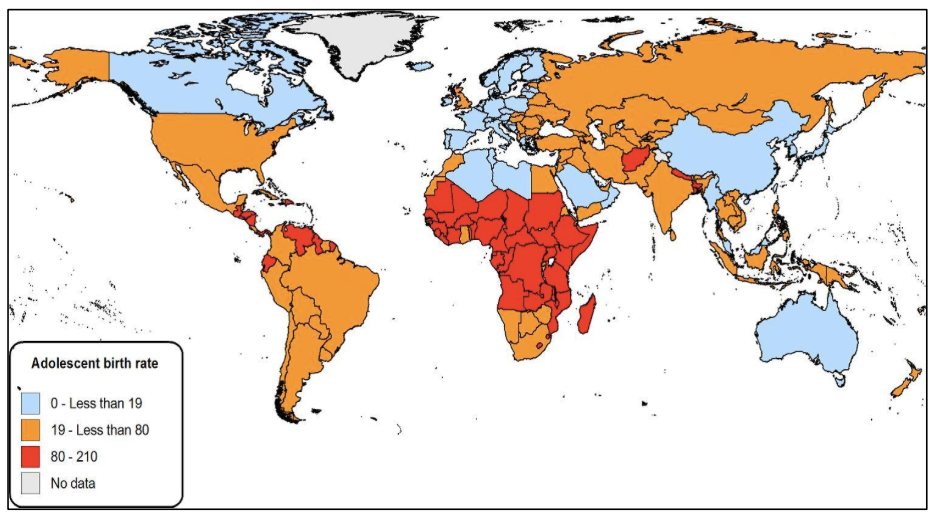 Adolescent birth rate
0-Less than 19
19 – Less than 80
80 – 210
No data
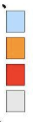 Sources: United Nations, Department of Economic and Social Affairs, Population Division (2013). Adolescent Fertility since the International Conference on Population and Development (ICPD) in Cairo
[Speaker Notes: About 16 million adolescent girls give birth every year- most in low and middle income countries. 

This map reports statistics collected from 2005 through 2010  and shows country-specific adolescent birth rates, or the age-specific fertility rate for women aged 15-19.  Red areas indicate areas with the highest adolescent birth rates. 

More recent 2014 World Health Statistics indicate that the average global birth rate among 15 to 19 year olds is 49 per 1000 girls. Country rates range from 1 to 299 births per 1000 girls, with the highest rates in sub-Saharan Africa.]
Pregnancy Poses Significant Risk for Adolescents
Over 70,000 maternal deaths occur among adolescents aged 15–19  each year 
Girls below the age of 15 are five times more likely to die in childbirth than women in their twenties 
Adolescents are more likely to: 
Have pregnancy-related complications
Deliver prematurely
Have babies that die before their first birthday
About 3 million young women aged 15-19 have an unsafe abortion in the developing world each year
Sources: Adolescent Pregnancy, WHO Fact Sheet no. 364, Updated September 2014 : http://www.who.int/mediacentre/factsheets/fs364/en/
.
[Speaker Notes: Pregnancy poses significant risk for adolescents. Adolescents bear a disproportionate burden of unintended pregnancy globally and are particularly vulnerable to a number of serious downstream consequences.

Complications of pregnancy and childbirth are the second leading cause of death in young women aged between 15 and 19 years worldwide. Since 2000,  there have been significant drops in the number of deaths in all regions, most notably in South-East Asia where mortality rates fell from 21 to 9 per 100 000 girls

Further, early childbearing not only increases the risks for young girls, but also their newborns. 
In low- and middle-income countries, babies born to mothers under 20 years of age face a 50% higher risk of being still born or dying in the first few weeks versus those born to mothers aged 20-29. The younger the mother, the greater the risk to the baby. 

Newborns born to adolescent mothers are also more likely to have low birth weight, with the risk of long-term effects. Also, stillbirths and newborn deaths are 50% higher among infants of adolescent mothers than among infants of women aged 20-29 years.

Adolescents are also at risk for unsafe abortion, with approximately 3 million young women aged 15 to 19 terminating a pregnancy in unsafe circumstances across the developing world. 

Beyond health, adolescent pregnancy can also have broad negative social and economic effects on girls, their families and communities.

Family planning and prevention of unintended pregnancy is essential to securing the well-being and autonomy of all individuals, including adolescents, while supporting the health and development of communities.]
Summary of  MEC Recommendations for AGE
Filename
[Speaker Notes: In general, adolescents are eligible to use all the same methods of contraception as adults, and must have access to a variety of contraceptive choices.  

This table summarizes current MEC recommendations for combined hormonal oral contraceptive pills, patch, ring, and injectables, progestogen-only pills, injectables and implants as well as both the copper and levonorgestrel-releasing IUD.  As you can see, the MEC assigns a category 1 or 2 to all of these effective, reversible contraceptive methods, indicating that these methods can be used safely both by adolescents and older women. 

Age alone does not constitute a medical reason for denying any method to adolescents.]
Adolescents and DMPA
Evidence: Most studies have found that women lose bone mineral density (BMD) during DMPA use, but recover BMD after discontinuation. Limited evidence shows a weak association with fracture, although 1 large study suggests that women who choose DMPA may be at higher risk for fracture even prior to initiation of the method. It is unclear whether adult women with long durations of DMPA use can regain BMD to baseline levels before entering menopause and whether adolescents can reach peak bone mass after discontinuation of DMPA. The relationship between these changes in BMD during the reproductive years and future fracture risk is unknown. Studies generally find no effect of POCs other than DMPA on BMD.
[Speaker Notes: Concerns about skeletal health among adolescent users of progestogen-containing injectable contraception, DMPA, have precipitated much controversy regarding the use of this method in this population.  Most studies have found that women lose bone mineral density while using DMPA, but regain bone mass after discontinuing the injection.  Though the relationship between DMPA-associated changes in bone density and future fracture risk is unknown, bone loss appears transient, partially or completely reversible and observational studies suggest either no or only a slightly increased risk for fracture later in life.  

The theoretical risks of impaired bone health should be balanced with the real risks for unplanned pregnancy in this population. 

Orient to slide and READ summary of evidence]
Adolescents and IUD
Evidence: Risks of pregnancy, infection and perforation are low among IUD users of any age. Heavy bleeding or removals for bleeding do not seem to be associated with age. Young women using Cu-IUDs may have an increased risk of expulsion compared with older Cu-IUD users.
[Speaker Notes: According to the MEC, young women generally can use both the Cu and LNG-releasing IUDs.  

A recently conducted systematic review on this topic (forthcoming in publication) found that risks of pregnancy, infection and perforation are low among IUD users of any age. Heavy bleeding or removals for bleeding do not seem to be associated with age. Young women using Cu-IUDs may have an increased risk of expulsion compared with older Cu-IUD users .]
Adolescents and Emergency Contraception
Adolescents and adult women of reproductive age may need emergency contraception at some point to avoid an unintended pregnancy.

All women and girls, regardless of age, can use emergency contraceptive pills (combined hormonal, levonorgestrel or ulipristal acetate)
There are no medical conditions for which the risks of ECP use outweigh any potential benefits. 

Cu-IUD can be inserted within five days of unprotected intercourse for emergency contraception
[Speaker Notes: Adolescents and adult woman of reproductive age may need emergency contraception at some point to avoid an unintended pregnancy.

All women and girls, regardless of age, can use emergency contraceptive pills (combined hormonal, levonorgestrel or ulipristal acetate); there are no medical conditions for which the risks of ECP use outweigh any potential benefits. 

Use of a copper-bearing IUD (Cu-IUD) for emergency contraception (E-IUD) is highly effective for preventing pregnancy. 

For this purpose, a Cu-IUD can be inserted within five days of unprotected intercourse. However, when the time of ovulation can be estimated, the Cu-IUD can be inserted beyond five days after intercourse, if necessary, as long as the insertion does not occur more than five days after ovulation.

The eligibility criteria for general Cu-IUD insertion also applies for the insertion of Cu-IUDs for emergency contraception; therefore, adolescents generally can use the Cu-IUD in this setting as well.]
Summary
WHO evidence-based recommendations note that adolescents are generally medically eligible to use all effective, reversible forms of contraception and emergency contraception.
[Speaker Notes: Enabling women and girls to access safe and effective contraception is essential to securing their well-being and autonomy, while supporting the health and development of communities.

Contraception has clear health benefits, since the prevention of unintended pregnancies results in subsequent decreases in maternal and infant mortality and morbidity.  Meeting adolescents’ contraceptive needs is particularly critical, as these girls and young women are at increased risk for medical complications associated with pregnancy. Further, they are often forced to make compromises in education and employment that may lead to poverty and lower education attainment. 

Overall, WHO evidence-based recommendations note that adolescents are generally medically eligible to use all effective, reversible forms of contraception and emergency contraception.]